Письма с фронта
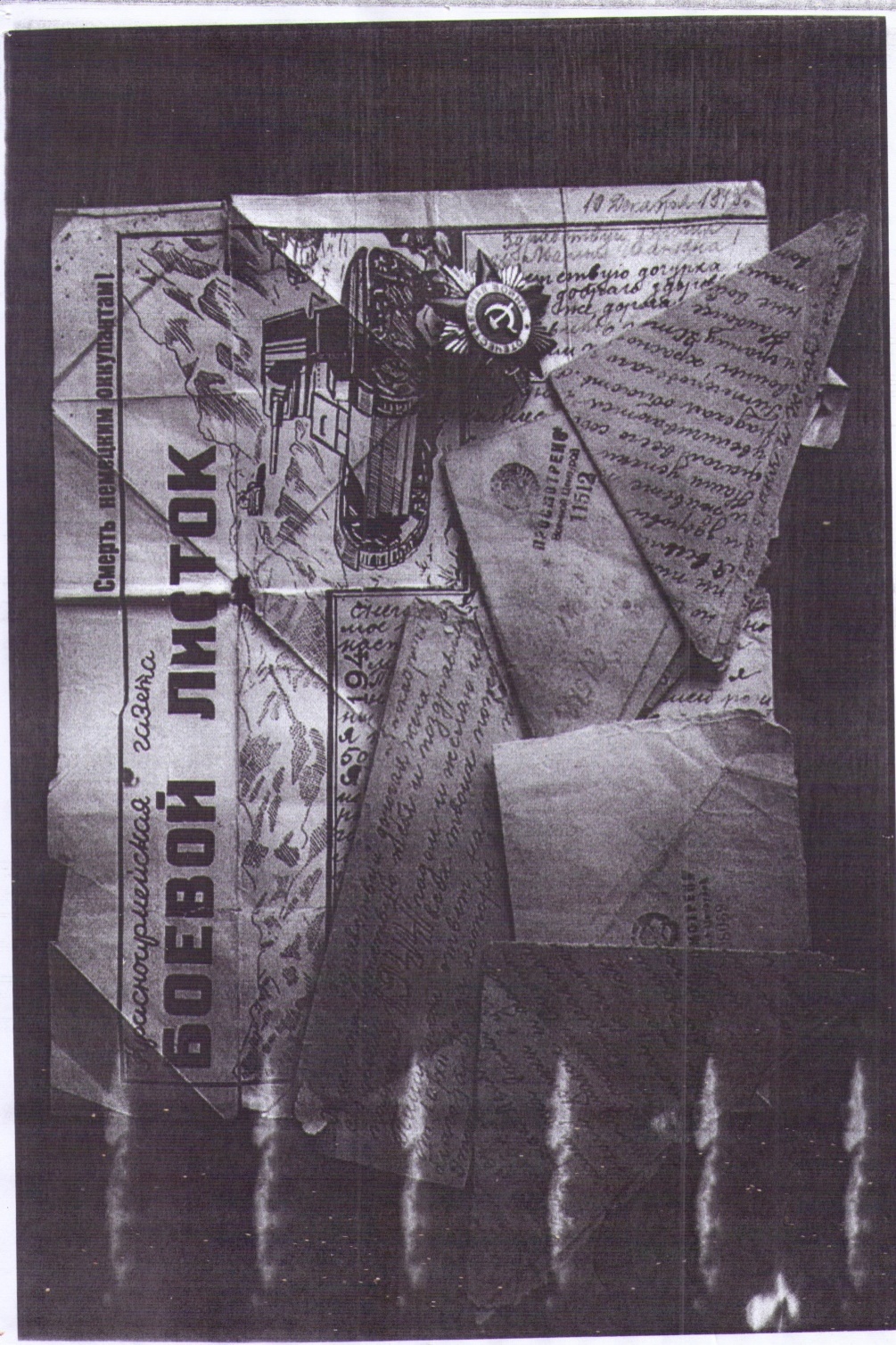 В экспозиции «Письма с фронта» располагаются письма  наших земляков.
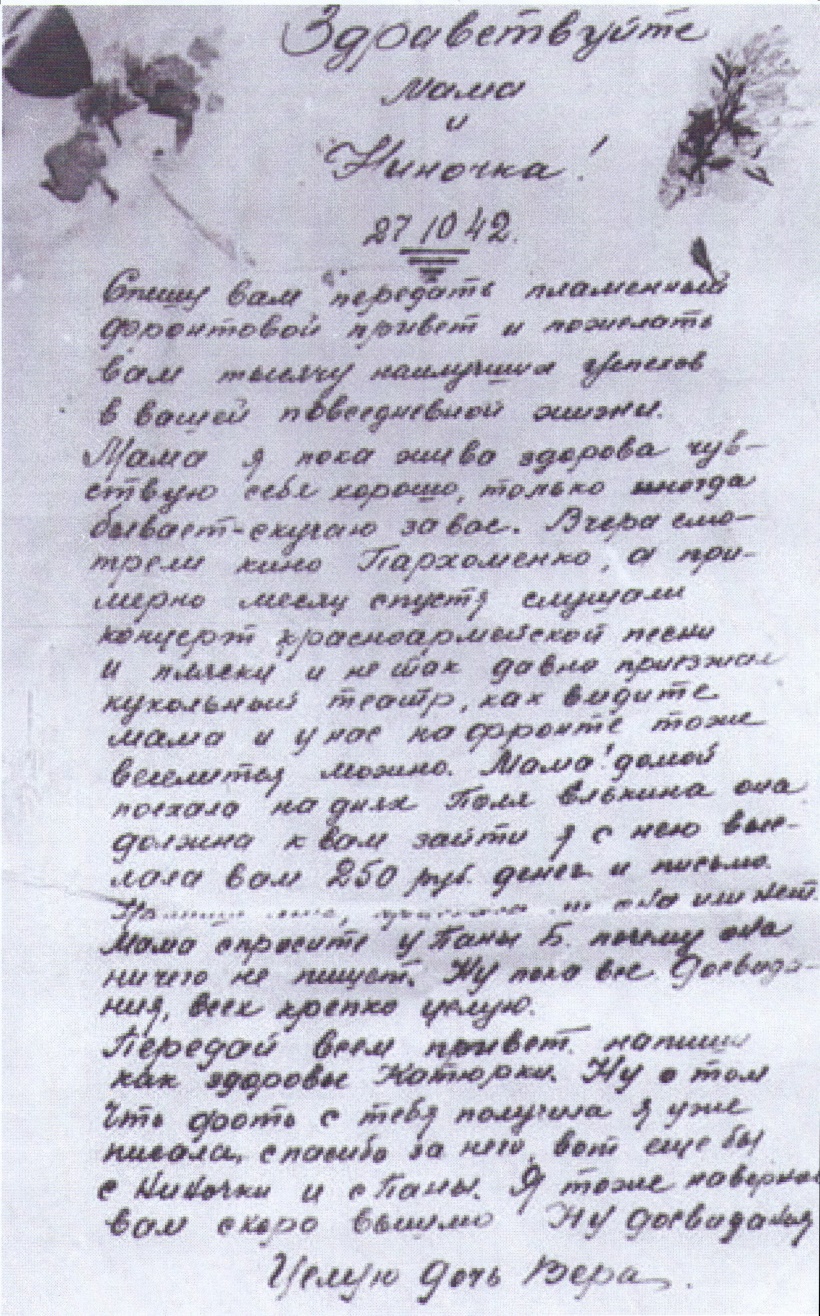 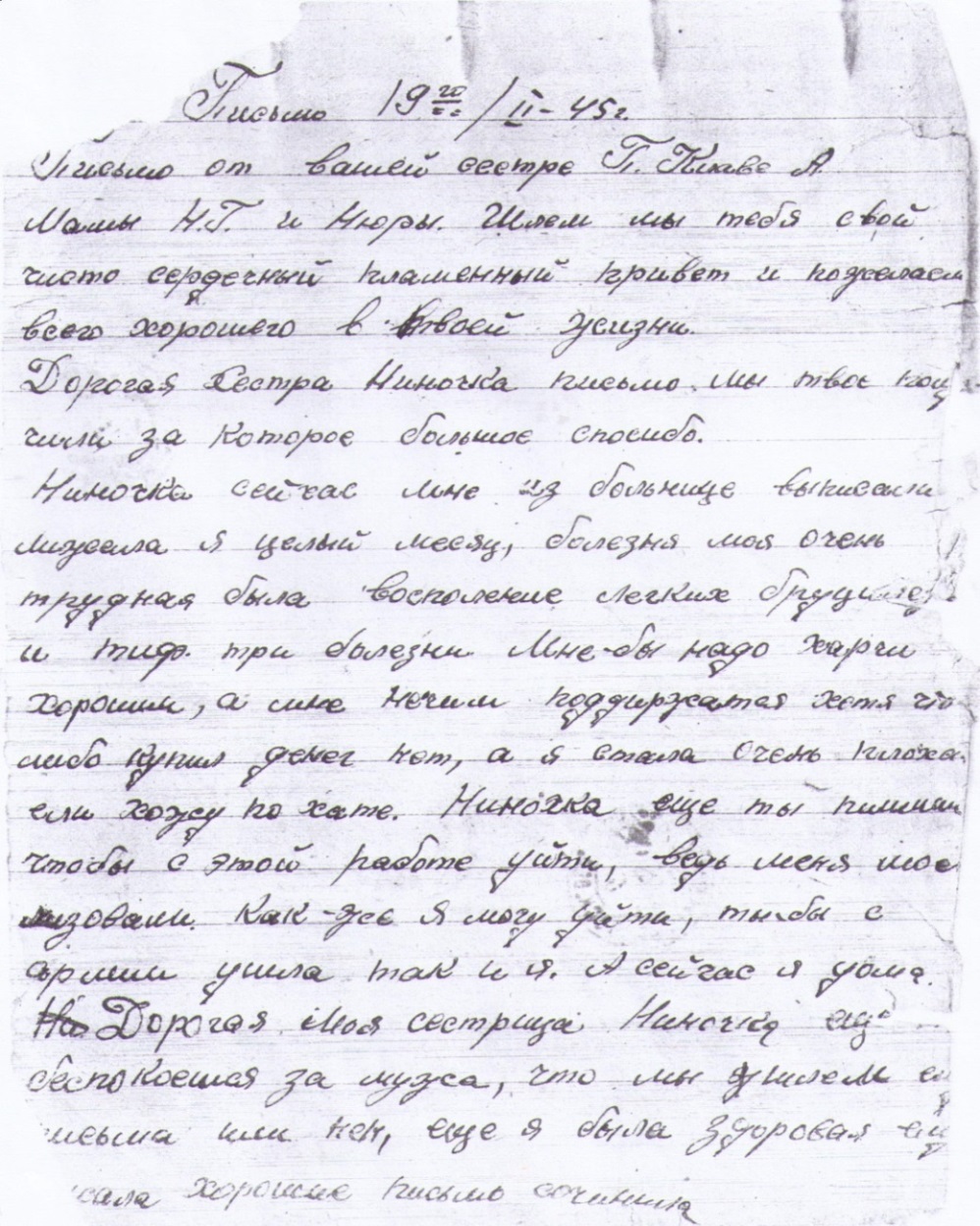 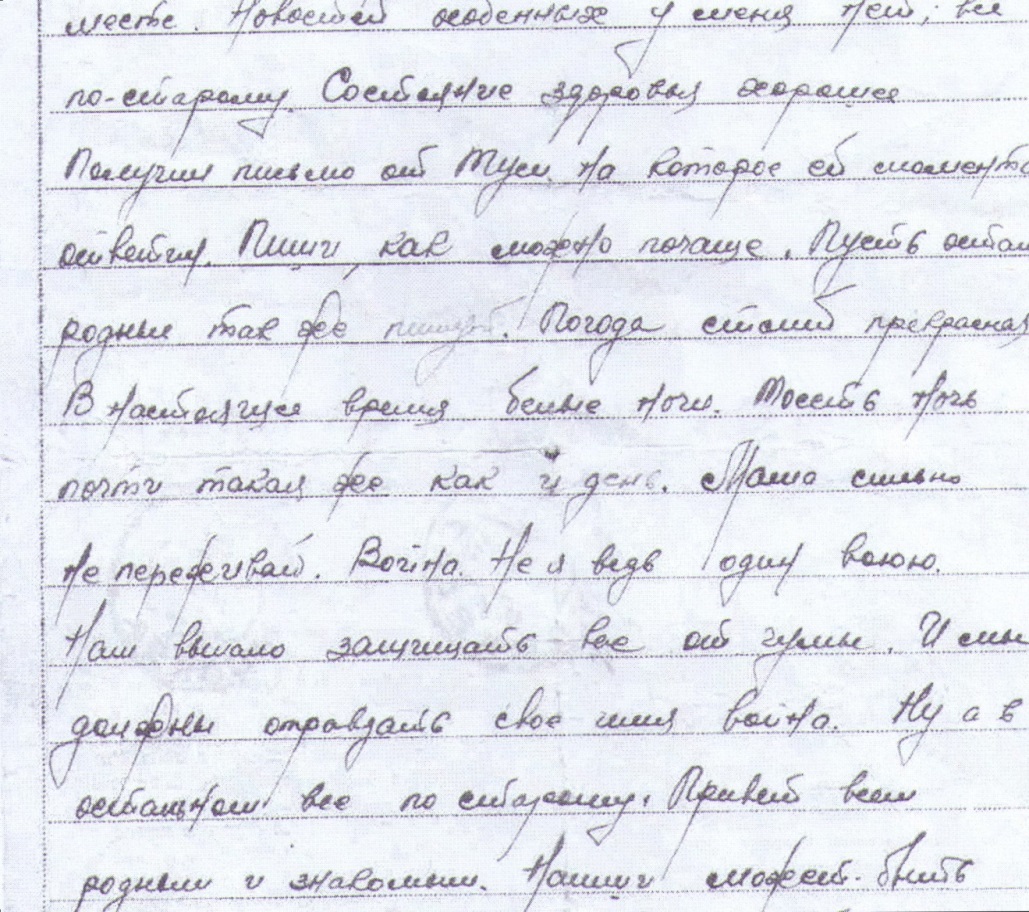 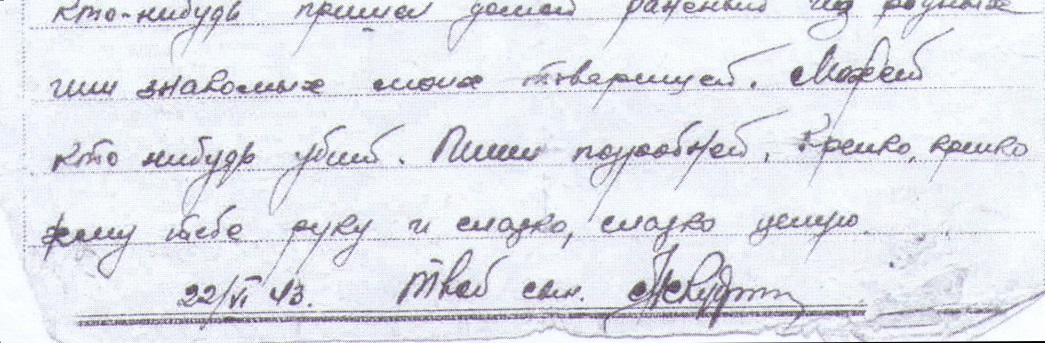 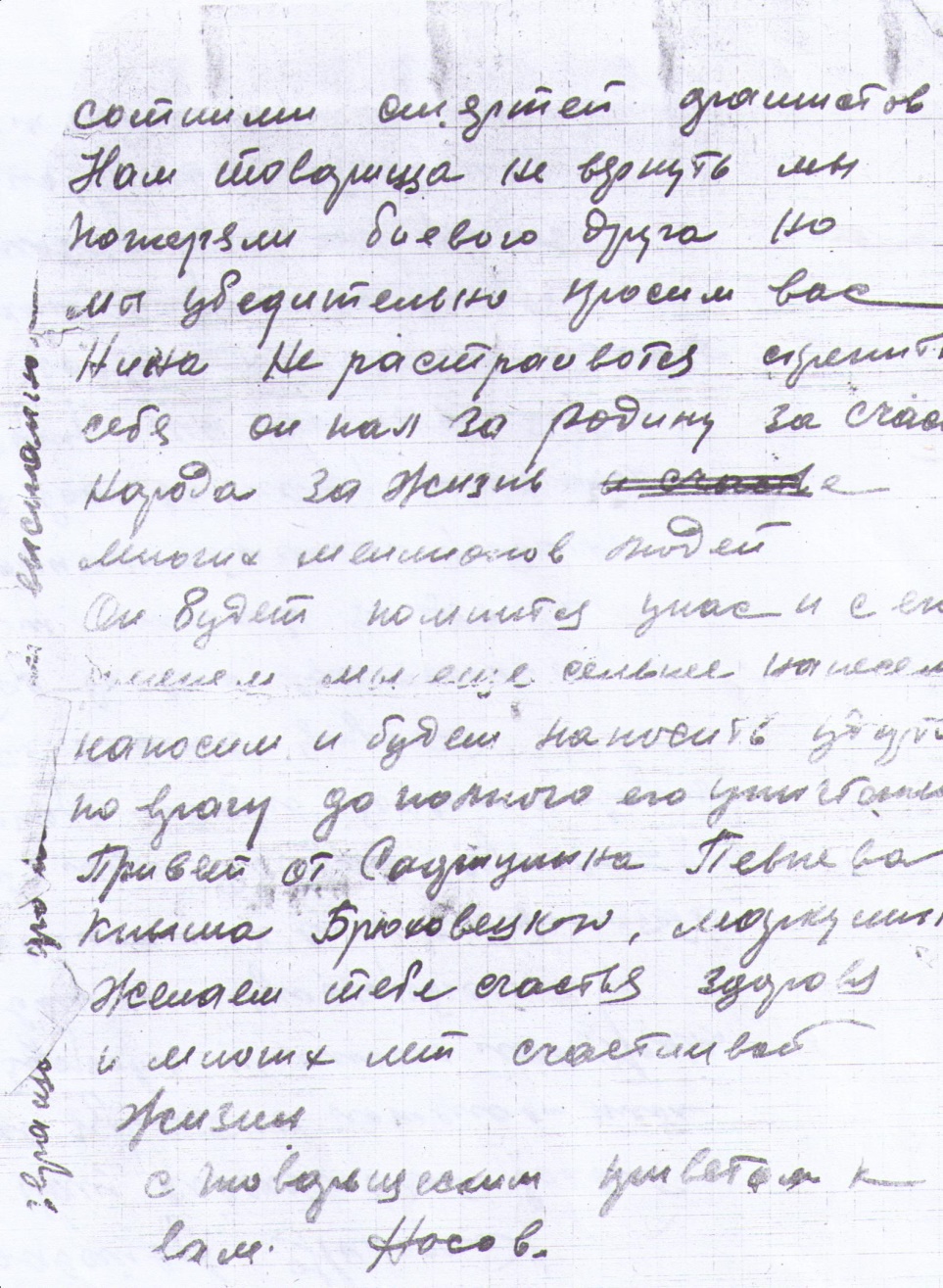 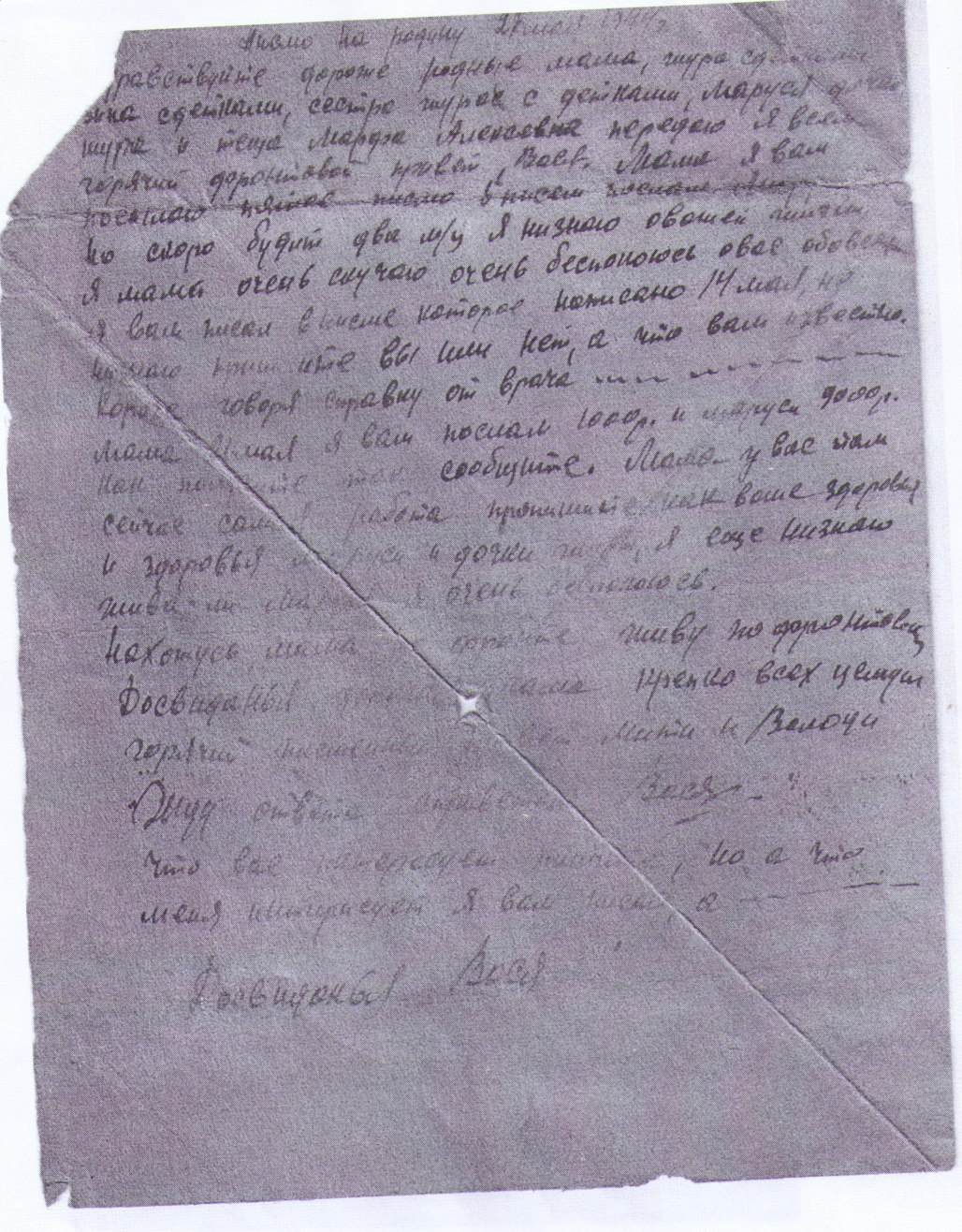 Письма Гончаренко Д.С.
Письма Гончаренко  Д.С